澄迈县行政审批服务局项目公示牌
规划总平面图
MASTER PLAN
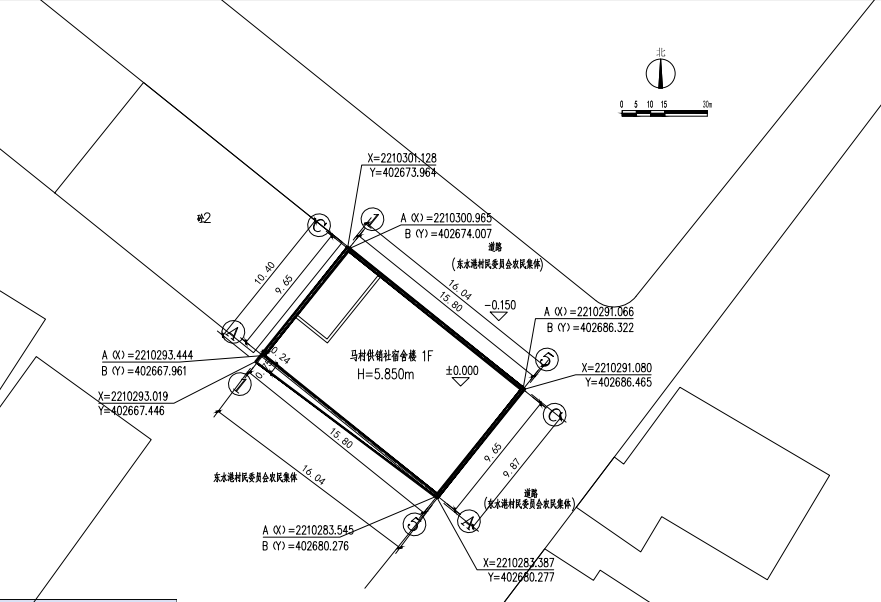 关于澄迈县马村供销社“马村供销社宿舍楼”项目建设工程规划许可批前公示
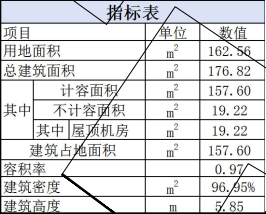 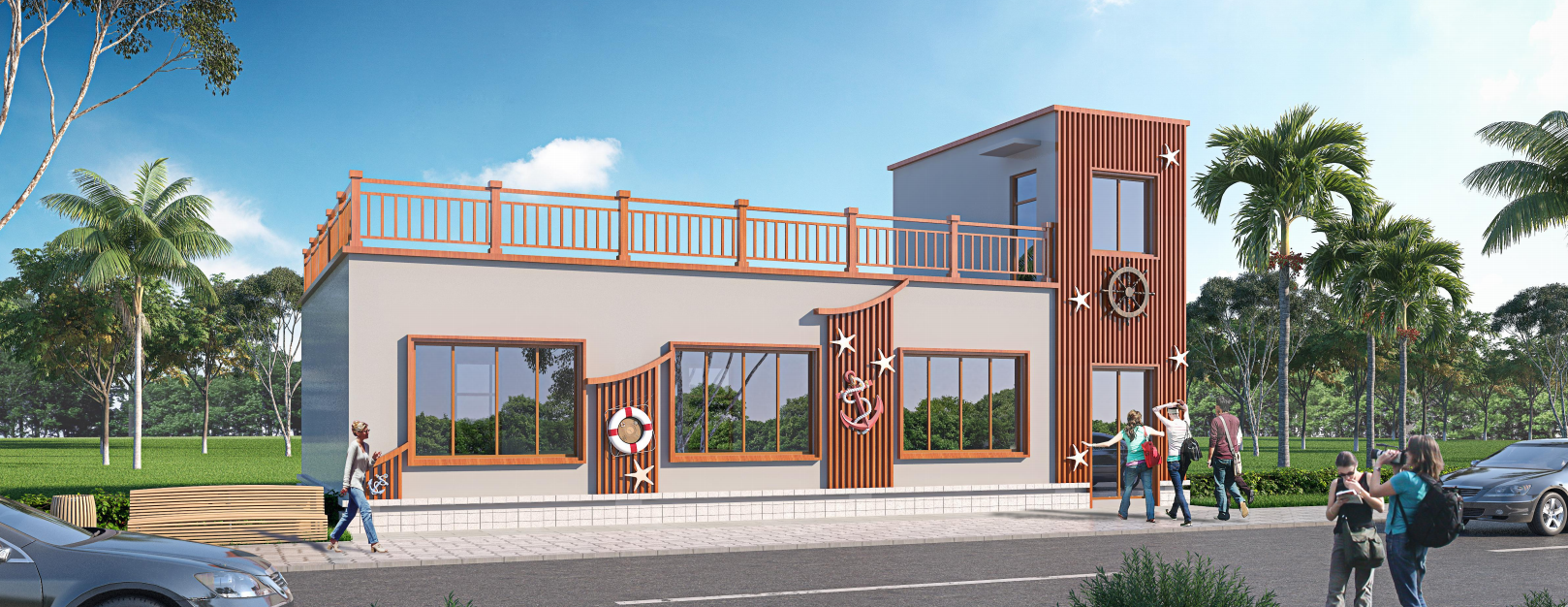 公示单位：澄迈县行政审批服务局                       联系电话：0898-67600935